TÍTULO DO TRABALHO A SER APRESENTADO
Orientado(a):Orientador(a):Coorientador(a)/Colaboradores: Se houver
*Cite: Voluntário IC, IC/Af & ITI ou bolsista  IC, IC/Af, IC/IS & ITI (PRPPG-UNILA, CNPq ou Fundação Araucária); E-mail:
** E-mail do Orientador: 
Grande Área do Conhecimento: 
Sigla do Instituto:
Orientação:

Fiquem atentos ao:
https://portal.unila.edu.br/eventos/siepe-2023/eicti

Não há limite de slides, mas sim limite de tempo para as apresentações. Sugerimos que mantenham o limite de 10 slides, considerando que terá somente o máximo de 10 minutos para apresentação.
Agradecimentos
Neste espaço faça os seus agradecimentos. Para os bolsistas (CNPq, Fundação Araucária ou PRPPG/UNILA) mantenha SOMENTE a logo marca abaixo que corresponde seu financiamento da bolsa.
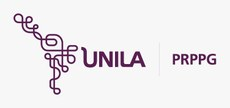 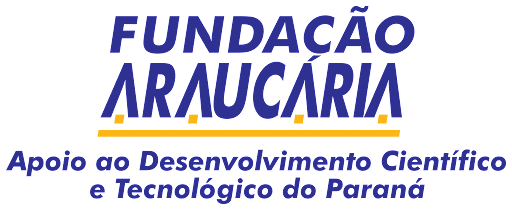 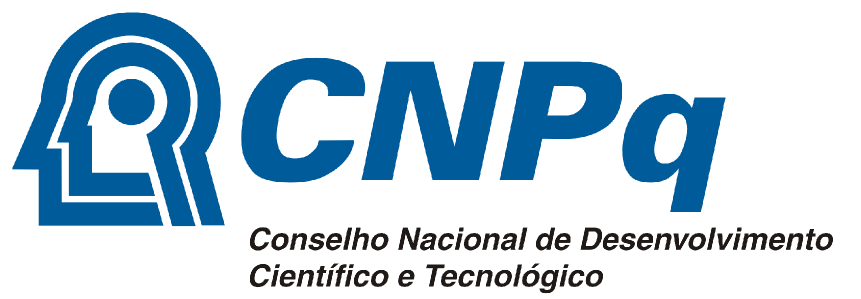